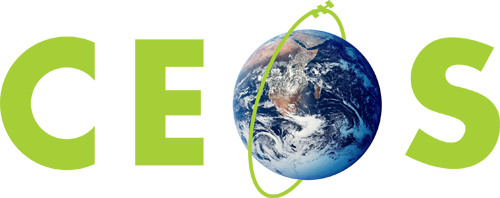 Committee on Earth Observation Satellites
Akihiko KUZE
 Earth Observation Research Center
Japan Aerospace Exploration Agency
CEOS WGCV 43
São José dos Campos, SP, Brazil
April 10-13, 2018
CV Akihiko KUZE
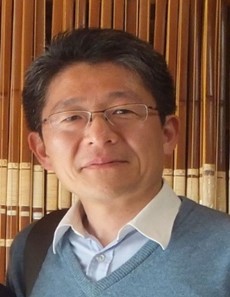 Kuze has been involved in the Greenhouse gases Observing Satellite (GOSAT) project for 15 years for developing on-board instruments, calibrations and operation, Level 0-1 processing of GOSAT data and the GOSAT Level 1 products.  Now he has started the feasibility study on a compact imaging spectrometer with angstrom spectral resolution for air quality and chlorophyll fluorescence measurements.  When he was at Smithsonian astrophysical observatory, he was involved in cloud detection of GOME and SCIAMACHY.
2
CV
1986, Graduated and BS; Geophysics, The University of Tokyo.
1988, Graduated and MS; Geophysics, The University of Tokyo. 
2003, DSc; Earth and Planetary Science, The University of Tokyo.   
1988-2002, Space systems division, NEC Corporation
1992-1993, Harvard-Smithsonian Center for Astrophysics
2002-2003, Earth Observation Research Center, JAXA (former NASDA)
2003- GOSAT project team, JAXA
2014-, GOSAT group, Earth Observation Research Center, JAXA 

Member of American Geophysical Union, Optical Society (Senior Member, Program Chair of the Hyperspectral Imaging and Sounding of the Environment), Japan Geoscience Union, Society of Geomagnetism and Earth, Planetary and Space Sciences, the Meteorological Society of Japan, The Society of Instrument and Control Engineers
Member of the Global Platform on Air Quality and Health of World Health Organization (WHO)
Review panel for Geostationary Meteorological Satellite Himawari 8 and 9.
3
Selected Papers
(1) A. Kuze and K. Chance, "Analysis of cloud top height and cloud coverage from satellites using O2 A and B bands," J. Geophys. Res., 99, 14481-14491 (1994). 
(2) F. Sakuma, C. Bruegge, D. Rider, D. Brown, S. Geier, S. Kawakami, and A. Kuze, ”OCO-GOSAT Preflight Cross Calibration Experiment”, IEEE Trans. Geosci. Remote Sensing, 48, 585–599 (2010).
(3) A. Kuze, H. Suto, M. Nakajima, and T. Hamazaki, “Thermal and near infrared sensor for carbon observation Fourier-transform spectrometer on the Greenhouse Gases Observing Satellite for greenhouse gases monitoring,” Appl. Opt., 48, 6716-6733 (2009). 
(4) A. Kuze, D. M. O’Brien, T. E. Taylor, J. O. Day, C. O’Dell, F. Kataoka, M. Yoshida, Y. Mitomi, C. Bruegge, H. Pollock, R. Basilio, M. Helmlinger, T. Matsunaga, S. Kawakami, K. Shiomi, T. Urabe, and H. Suto, “Vicarious calibration of the GOSAT sensors using the Railroad Valley desert playa,” IEEE Trans. Geosci. Remote Sensing, 49, 1781-1795 (2011).
(5) A. Kuze, H. Suto, K. Shiomi, T. Urabe, M. Nakajima, J. Yoshida, T. Kawashima, Y. Yamamoto, F. Kataoka, and H. Buijs, “Level 1 algorithms for TANSO on GOSAT: Processing and on-orbit calibrations,” Atmos. Meas. Tech., 5, 2447–2467 (2012). 
(6) F. Kataoka, R. O. Knuteson, A. Kuze, H. Suto, K. Shiomi, M. Harada, E. M. Garms, J. Roman, D. C. Tobin, J. Taylor, H. E. Revercomb, N. Sekio, R. Higuchi, and Y. Mitomi, “TIR Spectral Radiance calibration of the GOSAT satellite borne TANSO-FTS with the aircraft-based S-HIS and the ground based S-AERI at the Railroad Valley Desert playa,” IEEE Trans. Geosci. Remote Sensing, 52, 89-105 (2014).
(7) A. Kuze, T. E. Taylor, F. Kataoka, C. J. Bruegge, D. Crisp, M. Harada, M. Helmlinger, M. Inoue, S. Kawakami, N. Kikuchi, Y. Mitomi, J. Murooka, M. Naito, D. M. O’Brien, C. W. O’Dell, H. Ohyama, H. Pollock, F. M. Schwandner, K. Shiomi, H. Suto, T. Takeda, T. Tanaka, T. Urabe, T. Yokota, and Y. Yoshida, “Long term vicarious calibration of GOSAT sensors; techniques for error reduction and new estimates of degradation factors”, IEEE Trans. Geosci. Remote Sensing, 52, 3991-4004 (2014).
(8) A. Kuze, H. Suto, K. Shiomi, S. Kawakami, M. Tanaka, Y. Ueda, A. Deguchi, J. Yoshida, Y. Yamamoto, F. Kataoka, T. E. Taylor, and H. Buijs, “Update on GOSAT TANSO-FTS performance, operations, and data products after more than 6 years in space,” Atmos. Meas. Tech., 9, 2445–2461, (2016).
(9) M. Buchwitz, M. Reuter, O. Schneising, W. Hewson, R. G. Detmers, H. Boesch, O. P. Hasekamp, I. Aben, H. Bovensmann, J. P. Burrows, A. Butz, F. Chevallier, B. Dils, C. Frankenberg, J. Heymann, G. Lichtenberg, M. De Mazière, J. Notholt, R. Parker, T. Warneke, C. Zehner, D. W. T. Griffith, N. M. Deutscher, A. Kuze, H. Suto, D. Wunch, “Global satellite observations of column-averaged carbon dioxide and methane: The GHG-CCI XCO2 and XCH4 CRDP3 data set,” Remote Sens. Environ., 203, 276–295, (2017).
(10) F. Kataoka, D. Crisp, T. E. Taylor, C. W. O’Dell, A. Kuze, K. Shiomi, H. Suto, C. Bruegge, F. M. Schwandner, R. Rosenberg, L. Chapsky, and R. A. M. Lee, “The Cross-Calibration of Spectral Radiances and Cross-Validation of CO2 Estimates from GOSAT and OCO-2”, MDPI Remote Sens., 9, 1158-1179, doi:10.3390/rs9111158, (2017).
4
My Special Interest
Demonstrating reliability of remote sensing from space for newly-retrieved geophysical parameters.
Interpretation of the data from the near-future satellites with unique instrument designs from different space agencies.
Validation of vertical profiles of atmospheric constituents using airplanes and balloons in addition to ground measurements.
5